Figure 2. BCKDC regulation. The BCKDC is regulated by phosphorylation. The BCKDK phosphorylates two serine residues of ...
Hum Mol Genet, Volume 23, Issue R1, 15 September 2014, Pages R1–R8, https://doi.org/10.1093/hmg/ddu123
The content of this slide may be subject to copyright: please see the slide notes for details.
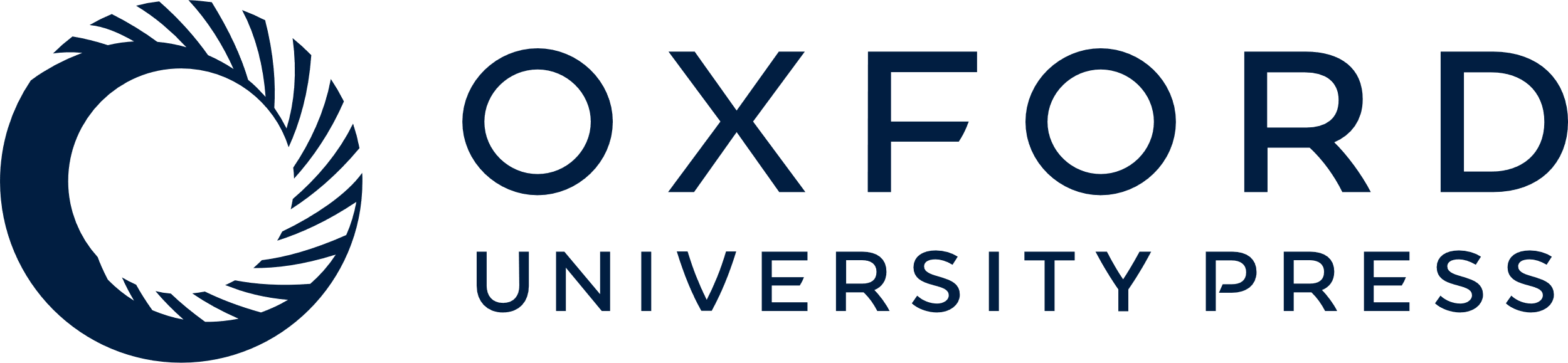 [Speaker Notes: Figure 2. BCKDC regulation. The BCKDC is regulated by phosphorylation. The BCKDK phosphorylates two serine residues of BCKDC and inactivates the enzyme complex. PPM1K (protein phosphatase, pp2c domain containing, 1k) dephosphorylates and inactivates the BCKDC.



Unless provided in the caption above, the following copyright applies to the content of this slide: © The Author 2014. Published by Oxford University Press. All rights reserved. For Permissions, please email: journals.permissions@oup.com]